Vytvoření kapacit nových dětských skupin v ČR mimo hl. m. Prahu a V praze(výzvy 141 a 142)Seminář pro příjemce
Program semináře
Podpora implementace dětských skupin
Dokumenty, povinnosti příjemce dotace
Dokladování dosažených jednotek 
Výpočet obsazenosti/zálohy
Publicita
Změny projektu (podstatné a nepodstatné) 
Změnové řízení v ISKP14+
Vytváření zprávy o realizaci (ZoR) v ISKP14+
Vytváření žádosti o platbu (ŽoP) v ISKP14+
IS ESF – monitorování podpořených osob
Dotazy
2
Zápis do evidence dětských skupin
Požadované dokumenty a časté nedostatky
Internetová stránka pro poskytovatele
Informace, odkazy pro elektronické podání a tiskopisy pro papírové podání naleznete na http://evidence.mpsv.cz/eEDS/index.php.
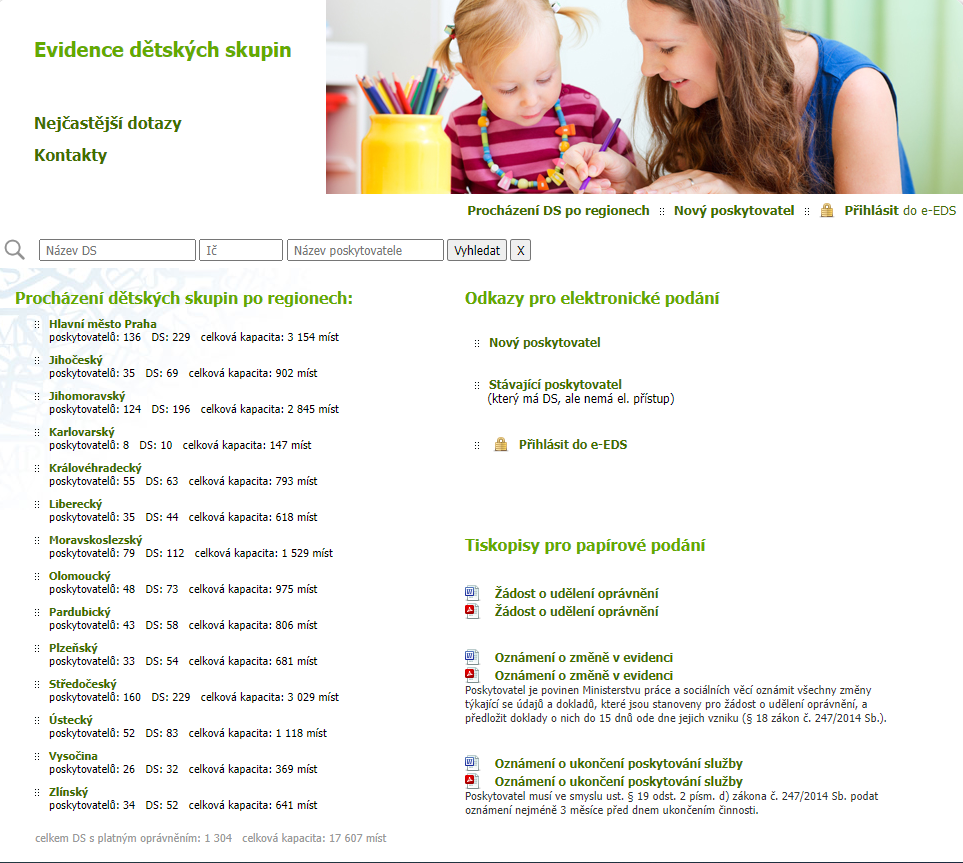 MPSV – informace a odkazy
https://www.mpsv.cz/web/cz/zadost-o-udeleni-opravneni
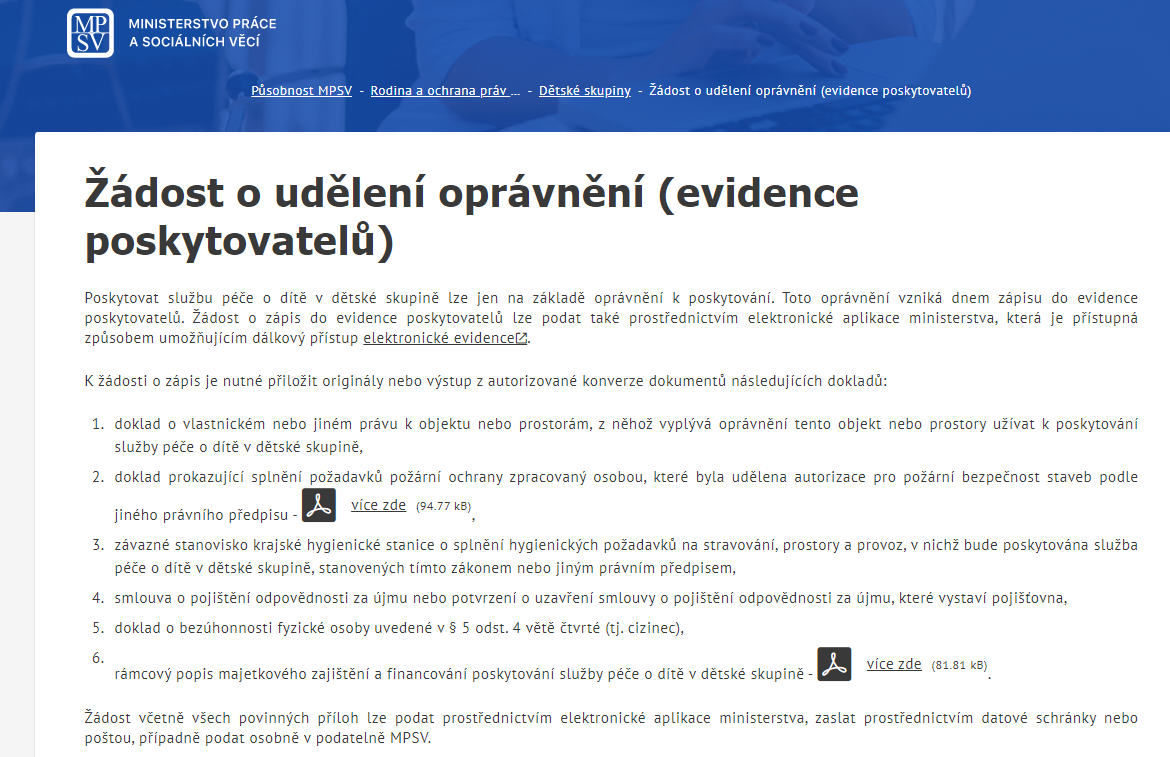 Požadované dokumenty
Formulář Žádost o udělení oprávnění poskytování služby péče o dítě
K žádosti o zápis je nutné přiložit originál nebo výstup z autorizované konverze těchto dokumentů: 
doklad o vlastnickém nebo jiném právu k objektu nebo prostorám, z něhož vyplývá oprávnění tento objekt nebo prostory užívat k poskytování služby péče o dítě v dětské skupině (v předmětu/účelu nájemní smlouvy je ze zákona vyžadováno „provozování dětské skupiny“. S ohledem na povinnost poskytovatele informovat rodiče i MPSV o ukončení činnosti dětské skupiny 3 měsíce předem – ve smyslu § 19 odst. 2 písm. d) a § 19 odst. 5, je vyžadováno, aby výpovědní doba u nájemní smlouvy byla nejméně 3 měsíce). Pokud se jedná o podnájemní smlouvu, tak doložte souhlas vlastníka s provozováním dětské skupiny.
závazné stanovisko krajské hygienické stanice (KHS) o splnění hygienických požadavků na stravování, prostory a provoz, v nichž bude poskytována služba péče o dítě v dětské skupině (je vyžadováno Závazné stanovisko KHS ve smyslu § 15 a § 16 odst. 4 písm. c) „o splnění hygienických požadavků na stravování, prostory a provoz, v nichž bude poskytována služba péče o dítě v dětské skupině“ (včetně kapacity). Žádné jiné stanovisko KHS, např. stanovisko se změnou užívání prostor, kolaudační souhlas a souhlas s projektovou dokumentací nemůže být pro zápis do evidence dětských skupin MPSV akceptováno).
smlouva o pojištění odpovědnosti za újmu nebo potvrzení o uzavření smlouvy o pojištění odpovědnosti za újmu, které vystaví pojišťovna (je vyžadováno „pojištění odpovědnosti za újmu způsobenou při poskytování služby péče o dítě v dětské skupině“ ve smyslu § 12).
v případě, že žadatel je fyzická osoba (občan ČR i cizinec) nebo právnická osoba se sídlem v zahraničí ve smyslu § 5a odst. 3, musí žadatel předložit výpis z rejstříku trestů nebo doklad obdobný výpisu z rejstříku trestů vydaný státem jehož je občanem; v případě že je žadatel právnická osoba, předkládá se výpis z rejstříku trestů všech členů jejího statutárního orgánu ve smyslu § 5 odst. 1 písm. a). Výpis z rejstříku trestu nesmí být starší 3 měsíců.
rámcový popis majetkového zajištění a financování poskytování služby péče o dítě v dětské skupině (podepsaný, netřeba autorizovaná konverze).
doklad prokazující splnění požadavků požární ochrany 
prokazuje se splnění požadavků požární ochrany dokladem, a to požárně bezpečnostním řešením nebo obdobným dokumentem vypracovaným v souladu s ustanovením § 41 odst. 2 vyhlášky č. 246/2001 Sb., o stanovení podmínek požární bezpečnosti a výkonu státního požárního dozoru (vyhláška o požární prevenci), ve znění pozdějších předpisů. Zásadní je provedení zhodnocení konkrétních podmínek dané dětské skupiny a souvisejících prostor ve stavbě, ve které je dětská skupina umístěna a prokázání, že stav stavby a prostor dětské skupiny (včetně kapacity) splňuje podmínky požární ochrany v době podání žádosti o zápis do evidence. Požárně bezpečnostní řešení nebo obdobný dokument je oprávněna vypracovat pouze osoba, které byla udělena autorizace pro požární bezpečnost staveb podle zákona č. 360/1992 Sb., o výkonu povolání autorizovaných architektů a o výkonu povolání autorizovaných inženýrů a techniků činných ve výstavbě, ve znění pozdějších předpisů.
Dále se splnění požadavků požární ochrany prokazuje závazným stanoviskem místně příslušného Hasičského záchranného sboru kraje, jako dotčeného orgánu na úseku požární ochrany u staveb kategorie II a III.
V souvislosti s procesem novelizace vyhlášky č. 23/2008 Sb., o technických podmínkách požární ochrany staveb, ve znění vyhlášky č. 268/2011Sb., dojde k úpravě těchto podmínek. S ohledem na uvedené přechodné ustanovení v zákoně č. 247/2014 Sb., bude optimální splnění této podmínky řešit v souvislosti s novelou vyhlášky. V oblasti požárních předpisů je možné kontaktovat MV – GŘ HZS ČR, do jejichž gesce tyto předpisy spadají, případně Hasičský záchranný sbor příslušného kraje.
u organizační složky státu se dokládá souhlas správce kapitoly státního rozpočtu podle rozpočtových pravidel, jíž je příslušná organizační složka státu součástí, s žádostí o udělení oprávnění; správci kapitoly státního rozpočtu se souhlas neuděluje (§ 5 odst. 1 písm. f)
u státní příspěvkové organizace nebo příspěvkové organizace zřízené územním samosprávním celkem souhlas zřizovatele nebo toho, kdo vůči ní plní funkci zřizovatele podle rozpočtových pravidel, s žádostí o udělení oprávnění (§ 5 odst. 1 písm. g)
Způsoby podání dokumentů
Listinná podoba
Originály či ověřené kopie jsou platné při doručení poštou či podáním přes podatelnu MPSV.

Elektronická podoba  -  elektronická evidence DS nebo datová schránka MPSV
je nutné aby obsahovaly elektronický podpis osoby, která dokument vydala (u stanoviska KHS podpis ze strany KHS, u pojistné smlouvy či potvrzení o pojištění podpis ze strany pojišťovny, u žádosti o udělení oprávnění podpis ze strany žadatele, u rámcového popisu majetkového zajištění a financování též podpis ze strany žadatele) čímž je dokument považován za originál 
nebo ověřit z listinných originálů převedením do elektronické podoby na dokumenty v elektronické podobě ověřené autorizovanou konverzí. Autorizovanou konverzi dokumentu lze získat prostřednictvím služby Czech POINT.
Časté nedostatky
Skeny a fotografie originálů dokumentů nejsou originály.
„Šatní lístky“ – potvrzení o uložení konvertovaného dokumentu: nezasílejte šatní lístek, ale předmětný dokument.
Chybí podpis žádosti a rámcového podpisu.
Nájemní smlouva: chybí účel provozování dětské skupiny, nejméně 3 měsíční výpovědní lhůta, podpisy všech vlastníků dle výpisu z katastru nemovitostí.
Podnájemní smlouva: chybí souhlas vlastníka nemovitosti s podnájmem a s poskytováním služby péče o dítě.
Platné pouze Závazné stanovisko KHS o splnění hygienických požadavků na stravování, prostory a provoz, v nichž bude poskytována služba péče o dítě v dětské skupině.
Pojistná smlouva/potvrzení o pojištění: chybí odpovědnost za újmu, explicitní uvedení, že je pojištěná dětská skupina dle zákona 247/2014 Sb.
Výpis z rejstříku trestů FO: nesmí být starší 3 měsíců.
Příspěvkové organizace: chybí souhlas zřizovatele s žádostí o udělení oprávnění.
Platnost a účinnost smluv – musí být platné a účinné v době zahájení provozu DS a zaslání na MPSV.
Chybí  přílohy, které jsou uvedeny jako nedílné součásti smluv.
Doklad požární ochrany
není vystavený za účelem provozu DS, ale za jiným účelem (stavební účely, změny stavby apod.),
chybí kapacita DS,
není zpracovaný autorizovanou osobou, s kulatým razítkem,
u staveb kategorie II a III není doplněný závazným stanoviskem hasičského záchranného sboru daného kraje.
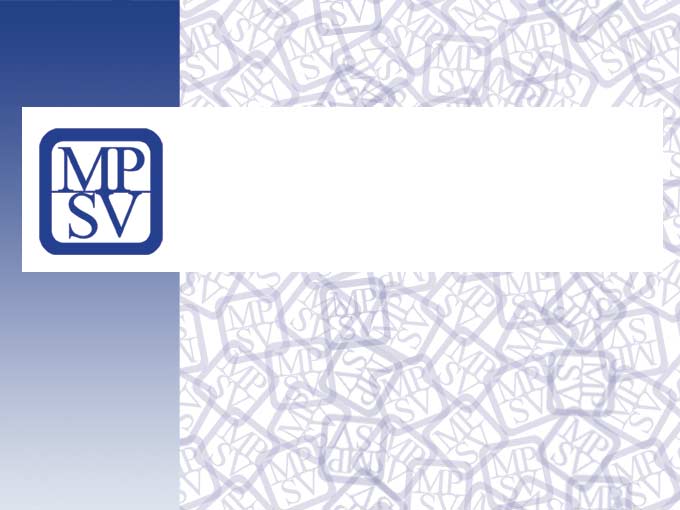 Novela zákona č. 247/2014 Sb., 
o poskytování služby péče o dítě v dětské skupině a o změně souvisejících zákonů 
ZÁKLADNÍ PŘEHLED
Jiřina Chlebovská, 6. 10. 2021
Legislativní proces
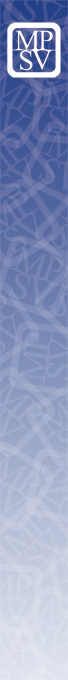 [Speaker Notes: PREZIDENT SBIRKA]
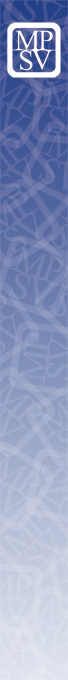 Účinnost a přechodná ustanovení
1.10.2021 - účinnost novely zákona
1.7.2022  -  podmínky u odborné způsobilosti
(vždy 1 osoba se zdravotnickým vzděláním nebo novou PK Chůva pro děti v dětské skupině a  je-li péče poskytována i dětem straším než 3 roky alespoň 20 hod týdně pečuje také pedagog)
1.10.2024 – účinnost přestupku k názvu „dětská skupina“

Poskytovatel zapsaný před 30.9.2021:
1.10.2023 – hygienické podmínky a požární bezpečnost
1.10.2024 – podmínky u odborné způsobilosti (doplnění odbornosti u vyřazených kvalifikací bez maturity, 1 pečující osoba se zdravotním vzděláním nebo novou PK Chůva pro děti v dětské skupině)
		- doplnění „dětská skupina“ do názvu služby
1.10.2026 – minimálně 20 hod. týdně pedagog v případě péče o děti starší 3 let  (s překryvem do 31.8.)
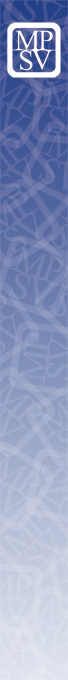 Název – dětská skupina
název služby zůstává
poskytovatel je povinen v názvu služby péče o dítě v dětské skupině použít označení „dětská skupina“. Slova „dětská skupina“ smí v názvu služby péče o dítě používat jen poskytovatel. 
noví poskytovatelé nebudou s jiným názvem zapsáni
stávající poskytovatelé (oprávnění vzniklo před účinností zákona, tj. 30.9.2021) musí dát do souladu  nejpozději k 1.10.2024 
od 1.10.2024 v účinnosti přestupek, sankce až 5000 Kč,
[Speaker Notes: Není nutné, aby všichni vyslali žádost o změnu v říjnu 2021, ale ani čekat hromadně na září 2024
V zákoně jsou slova „dětská skupina“, není možné nahradit zkratkou „DS“, není určeno, že by musel název začínat slovy „dětská skupina“]
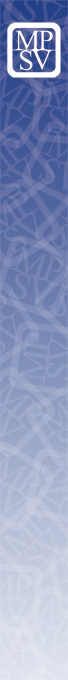 Věk dětí
věk dětí: od 6 měsíců do zahájení povinné školní docházky 
děti do 1 roku věku pouze v kolektivu 4 dětí mladších 4 let.
 věkové rozpětí pro skupinu si poskytovatel určuje sám
Podle věku se rozlišuje: 
strava: do 1. narozenin pouze rodič, do 3. narozenin výživové normy dle vyhlášky MPSV, po 3. narozeninách dle vyhlášky o školním stravování
financování: různá výše normativů pro děti ve věku do 31. srpna po 3. narozeninách a pro děti starší
pedagog na 20 hod týdně u dětí ve věku od 1. září po 3. narozeninách
[Speaker Notes: Dítě ve věku do 1. narozenin – původně nastavení dle mikrojeslí, ale došlo ke změně – rozvolnění - podmínka je obecná, neváže se na speciální oprávnění ani kapacitu zapsanou v evidenci, týká se aktuální péče – pro účely příspěvku aplikace neumožní zapsat více dětí nebo děti starší 4 let, pokud v daný čas je zapsáno dítě mladší 1 roku
netýká se jen poskytovatelů s kapacitou 4, 
ani jen poskytovatele, kterým je FO nepodnikající, tj. pečující osoba poskytující službu péče o dítě v DS o kapacitě nejvýše 4 dětí – tento poskytovatel zároveň může poskytovat službu bez omezení věku]
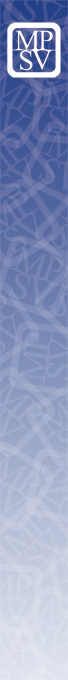 Pečující osoby - kvalifikace
zůstává: oblast pedagogická, zdravotní, sociální + profesní kvalifikace Chůva do zahájení povinné školní docházky

nově:
vypuštěny kvalifikace bez maturity (ošetřovatel, pracovník v sociálních službách bez maturity, doplněn asistent pedagoga s maturitní zkouškou)
zavedena nová PK Chůva pro děti v dětské skupině
Od 1. 7. 2022 + přechodná ustanovení pro stávající poskytovatele
během provozního dne péči zajišťuje alespoň 1 osoba se zdravotnickým vzděláním nebo novou PK Chůva pro děti v dětské skupině 
je-li péče poskytována i dětem starším než 3 roky(k 1.9.), alespoň 20 hod týdně pečuje také pedagog
[Speaker Notes: Nové podmínky u kvalifikace - lhůty: 
podmínka ohledně 1 pečující osoby se zdravotním vzděláním nebo novou PK Chůva a pedagoga na 20 hod. týdně je účinná od 1. července 2022; 
poskytovatel zapsaný do 30. září 2021 musí splnit nové podmínky ohledně odborné způsobilosti do 1. října 2024, pedagoga na 20 hod. týdně do 1. října 2026

Pedagogem se myslí kterákoli z možností uvedených v oblasti pedagogické, tedy 
odborná kvalifikace učitele mateřské školy
učitele prvního stupně základní školy
speciálního pedagoga
vychovatele
asistenta pedagoga podle § 20 odst. 1 zákona o pedagogických pracovnících

Minimální způsob, jak získat odbornost asistenta pedagoga je mít střední vzdělání s maturitou a studium pro asistenty pedagoga (je ještě druhý typ asistenta, ten spočívá v „pomocných pracích“ a nemusí mít maturitu, pro DS neplatí)

§ 20 odst. 1 zákona č. 563/2004 Sb., o pedagogických pracovnících 

Asistent pedagoga
(1) Asistent pedagoga, který vykonává přímou pedagogickou činnost ve třídě, ve které se vzdělávají děti nebo žáci se speciálními vzdělávacími potřebami18), nebo ve škole zajišťující vzdělávání dětí a žáků formou individuální integrace19), získává odbornou kvalifikaci
a) vysokoškolským vzděláním získaným studiem v akreditovaném studijním programu v oblasti pedagogických věd,
b) vysokoškolským vzděláním získaným studiem jiného akreditovaného studijního programu než podle písmene a) a

1. vzděláním v programu celoživotního vzdělávání uskutečňovaném vysokou školou a zaměřeném na pedagogiku
2. studiem pedagogiky, nebo
3. absolvováním vzdělávacího programu pro asistenty pedagoga uskutečňovaného vysokou školou nebo zařízením pro další vzdělávání pedagogických pracovníků (dále jen „studium pro asistenty pedagoga“),

c) vyšším odborným vzděláním získaným ukončením akreditovaného vzdělávacího programu vyšší odborné školy v oboru vzdělání s pedagogickým zaměřením,
d) vyšším odborným vzděláním získaným ukončením jiného akreditovaného vzdělávacího programu než podle písmene c) a
1. vzděláním v programu celoživotního vzdělávání uskutečňovaném vysokou školou a zaměřeném na pedagogiku,
2. studiem pedagogiky, nebo
3. studiem pro asistenty pedagoga,

e) středním vzděláním s maturitní zkouškou získaným ukončením vzdělávacího programu středního vzdělávání v oboru vzdělání s pedagogickým zaměřením, nebo
f) středním vzděláním s maturitní zkouškou získaným ukončením jiného vzdělávacího programu středního vzdělávání než podle písmene e) a
1. vzděláním v programu celoživotního vzdělávání uskutečňovaném vysokou školou a zaměřeném na pedagogiku,
2. studiem pedagogiky, nebo
3. studiem pro asistenty pedagoga.]
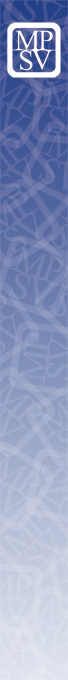 Pečující osoby a počet dětí
Pro počet pečujících osob je rozhodný počet aktuálně současně přítomných dětí, 
poskytovatel je povinen zohlednit zdravotní stav dětí, dobu pobytu dětí v dětské skupině a věk dětí, zejména počet dětí ve věku do 2 let
počet dětí nesmí přesáhnout kapacitu zapsanou v evidenci
v případě dítěte mladšího 1 roku maximálně 4 děti mladší 4 let
[Speaker Notes: ZMĚNA u počtu 13-24 dětí: původně minimálně 2 pečující osoby, pokud bylo v kolektivu dítě mladší 2 let, pak 3;
v projektech ESF zavedeny 3 pečující osoby u větších skupin bez ohledu na věk dětí, tj. většina již dodržuje dobrovolně]
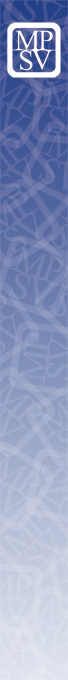 Pečující osoby – další vzdělávání
Poskytovatel je povinen zajistit pečující osobě
další vzdělávání v oblasti péče o děti v rozsahu nejméně 8 hodin za kalendářní rok
z toho nejméně jednou za 2 roky kurz první pomoci zaměřený na dětský věk
kurz ve vzdělávacím zařízení nebo na pracovišti zaměstnavatele
odborná stáž na základě písemné smlouvy mezi poskytovatelem a zařízením zajišťujícím odbornou stáž
doklad o absolvování se uchovává 3 roky ode dne vystavení
prakticky platí od roku 2022 – celý kalendářní rok
[Speaker Notes: Žádné další požadavky na akreditaci kurzů nejsou.
Relevantnost dalšího vzdělávání bude hodnocena v rámci standardů kvality
Oblast personálního zabezpečení, kritérium
Kvalita dalšího vzdělávání pečujících osob: Poskytovatel zjišťuje potřeby pečujících osob v oblasti dalšího vzdělávání s ohledem na skladbu dětí. Pečující osoby se účastní vzdělávání, které směřuje k respektu potřeb dětí a které reaguje na aktuální témata v oblasti výchovy a péče o dítě.]
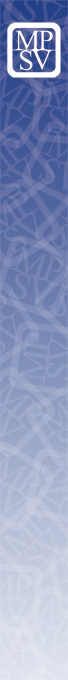 Nová vyhláška k provedení zákona
350/2021 Sb.
obsahuje ustanovení z hygienické vyhlášky pro dětské skupiny do 12 dětí 281/2014 Sb., která byla zrušena
rozsah úklidu po činnostech mimo provozní dobu
zavedení standardů kvality v oblastech: péče o dítě a naplňování potřeb dítěte, personální zabezpečenía provozní zabezpečení
výživové normy pro děti ve věku od 1 do 3 let, vztahují se na poskytovatele, který zajišťuje stravu a žádáo příspěvek. Stravu dále může zajišťovat rodič dle úmluvy s poskytovatelem, dětem do 1 roku vždy rodič.
[Speaker Notes: Vyhláška je v legislativním procesu, bude dána k dispozici ve finálním znění.

Standardy kvality kontroluje MPSV, vyhláška je v legislativním procesu, následně budou připravena metodická doporučení.

Výživové normy MPSV jsou pro děti do 3. narozenin bez překryvu, vychází v maximální možné míře z výživových norem daných vyhláškou č. 107/2005 Sb., o školním stravování. Dodržování výživových norem se kontroluje v souvislosti s příspěvkem.]
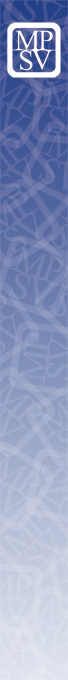 Požadavky na prostory
technické požadavky na stavby zůstávají: byt, obytná, pobytová místnost
nově požární předpisy – bude upravena požární vyhláška, pro vznik oprávnění je nutné doložit doklad o splnění podmínek požární prevence
v provozní době nelze prostory využívat k jiným účelům
mimo provozní dobu je možné využívat prostory k činnostem, které negativně neovlivní provoz DS, následně nutno uklidit 
zpřesnění podmínek pro oddělení prostor u více dětských skupin jednoho poskytovatele; šatnu, chodbu, hygienické prostory je možné sdílet, vždy musí odpovídat kapacitě všech DS jednoho poskytovatele, které tyto prostory využívají. Místnost pro denní pobyt a odpočinek jedné DS musí být oddělena od jiné DS.
[Speaker Notes: požární ochrana – doklad o splnění podmínek je novou podmínkou pro získání oprávnění poskytovat službu péče o dítě v DS. 
GŘ HZS připravuje novelu vyhlášky, kde budou podmínky reflektovat věk a počet dětí.]
Státní příspěvek
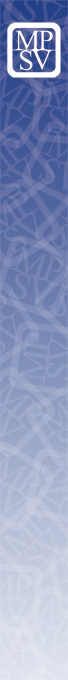 Zavedení stabilního financování ze státního rozpočtu po ukončení čerpání z ESF
příspěvek na provoz: účelově vázaný nárokový příspěvek pro poskytovatele služby
nárokové stabilní a předvídatelné financování dle uzavřených smluv s rodiči; příspěvek na provoz dětské skupiny na obsazené kapacitní místo, u dětí do 3 let (s překryvem do 31.8.) 1,7násobku normativu MŠMT pro soukromé mateřské školy, u dětí do zahájení povinné školní docházky ve stejné výši jako normativ MŠMT pro soukromé mateřské školy
podmínkou je vazba na trh práce rodiče
[Speaker Notes: MŠMT vyhlašuje normativ do konce ledna roku, na který náleží, zveřejněn je zpravidla okolo 28.1. (žádost o příspěvek na DS se podává během ledna, tj. do 31.1.) – normativ odpovídá dle školského zákona výdajům na 1 dítě ve veřejné MŠ v předchozím roce, tím je zajištěna odpovídající valorizace.

Příspěvek na provoz DS má 2 složky – 2 normativy
na mzdové prostředky, další vzdělávání pečujících a další provozní náklady
na výdaje spojené se stravováním dětí – děti starší 1 roku a dodržování výživových norem (děti do 3 let vyhláška MPSV, starší vyhláška 107/2005 Sb., o školním stravování)

Pro výpočet normativu na provoz se využívá normativ MŠMT  na neinvestiční výdaje mateřské školy
pro normativ na výdaje spojené se stravováním normativ pro  a školní jídelnu - výdejnu mateřské školy.

O příspěvek se žádá na každý rok zvlášť vždy během ledna, každý měsíc do 5. dne v měsíci se upřesňuje obsazená kapacita dle smluv.

Příspěvek pro dětské skupiny umožňuje flexibilitu, střídání dětí na kapacitním místě v průběhu roku, dne a týdne, proto se roční normativ MŠMT převádí na denní.

Vyplácí se ve třech splátkách. Pro zálohu na každou třetinu roku je vždy rozhodná obsazenost v 1. měsíci, resp. v posledním měsíci předchozí třetiny, tedy v měsíci lednu,  dubnu a srpnu. Následně se přepočítá dle skutečnosti.

Vždy do 5. dne v měsíci se vyplní obsazenost dle uzavřených smluv za předchozí měsíc. 

Administrace bude velmi jednoduchá, v případě, že nebude docházet ke změnám, se vyplní smlouvy jedenkrát a poté se jen potvrdí, že nedošlo ke změně.

Zároveň se splátkou dojde k přeúčtování vratky či nedoplatku za předchozí třetinu roku. Na konci roku dojde k vypořádání.]
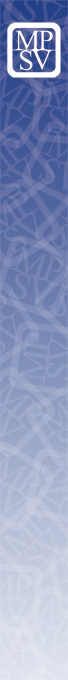 Příspěvky rodičů
Pro finanční dostupnost služby se zavádí strop úhrady za službu rodičem 
u dětí do 3 let (s překryvem), kde je vyšší normativ
4000 Kč měsíčně 
Valorizace nařízením vlády vždy k 1. lednu, pokud dojde  k nárůstu úhrnného indexu spotřebitelských cen o 5 % 
Úhrada rodičem není omezena
u dětí do zahájení povinné školní docházky, kde je nižší normativ
v případě, že poskytovatel nežádá o státní příspěvek na provoz dětské skupiny
[Speaker Notes: Valorizace stropu pro příspěvek rodičů – když se úhrnný index spotřebitelských cen zvýší o 5 %, vláda nařízením zvýší (vždy k 1. lednu) podle skutečného nárůstu, např. 8 %.

Je možné poskytovat službu péče o dítě v DS a nežádat příspěvek, pak se nevztahuje ustanovení o stropu úhrady, ani výživové normy.]
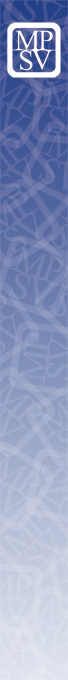 Další změny
Poskytovatel některá zpřesnění, navíc pečující osoba o max. 4 děti
Vnitřní pravidla – upřesnit provozní dny 
Plán výchovy a péče požadavky v rámci standardů
Evidence dětí – lékařský posudek (v den zahájení), vazba na trh práce, uchovávat 10 let
Zdravotní způsobilost pečující osoby – posudek platí 2 roky od vystavení.
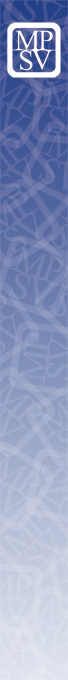 Další změny
Podmínky pro zápis do evidence
bezúhonnost také statutární orgán
požadavky požární ochrany (doklad)
souhlas správce kapitoly u OSS, státní příspěvkové organizace a PO územních samosprávných celků souhlas zřizovatele
rámcový popis majetkového zajištění a financování
doklady nejsou součástí veřejné části
zpřesnění u pojištění, oznamování změn
[Speaker Notes: Stávající poskytovatelé dokládají jen požadavky požární ochrany, případně DS jednoho poskytovatele stanovisko KHS.

Rámcový popis majetkového zajištění a financování bude v obdobném rozsahu jako pro školský rejstřík – dokument nemá závaznou podobu, bude vytvořeno doporučení]
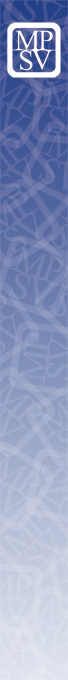 Další změny
Přerušení poskytování – upraveno nově, poskytovatel může přerušit, oznamuje rodičům 1 měsíc předem, 5 týdnů v součtu nemá vliv na státní příspěvek
Okamžité přerušení z moci úřední
[Speaker Notes: Do evidence se neoznamuje přerušení poskytování, tj. poskytovatel splňuje stále všechny podmínky dle § 5, jen např. během vánočních prázdnin přeruší provoz. 
V případě čerpání příspěvku se přerušení oznamuje do IT aplikace v souvislosti s příspěvkem

Jiné je pozastavení oprávnění – může být také na žádost poskytovatele, např. se bude stěhovat a několik dní by nesplňoval podmínku právního titulu k prostorám, nebo z důvodu rekonstrukce hygienické požadavky. 

Okamžité přerušení z moci úřední je ve výjimečných případech při porušení povinnosti podle tohoto zákona způsobem, který
může ohrozit život nebo zdraví dětí nebo pečujících osob]
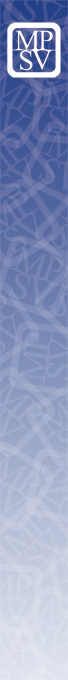 Další změny
Pozastavení oprávnění 
Na žádost 
Nesplňuje podmínky – prostory, hygiena, požární předpisy, evidence dětí, pojištění, smlouvy (MPSV stanoví lhůtu, max. 6 měsíců, když nedá do pořádku, zruší se)
Zrušení oprávnění – když přestane splňovat bezúhonnost, svéprávnost, oznámí ukončení činnosti
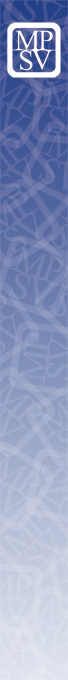 KONTROLA
§ 3 odst. 1 zákona č. 251/2005 Sb., o inspekci práce:
Úřad a inspektoráty kontrolují dodržování povinností vyplývajících z 
  h) právního předpisu upravujícího péči o dítě v dětské skupině

Nutná úzká spolupráce s MPSV 
povinnost předávat pravomocná rozhodnutí 
kontrola SUIP – řízení MPSV (oprávnění)
[Speaker Notes: Pozastavení oprávnění: 
ztráta právního titulu k prostorám
zajištění hygienických požadavků na prostory a provoz
zajištění technických požadavků na stavby a požadavků požární ochrany
vedení evidence – bylo 20 000
uzavřené pojištění – bylo 30 000
vedení smluv s rodiči – bylo 30 000]
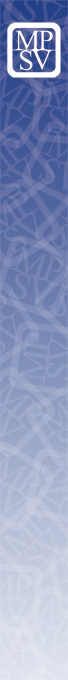 KONTROLA
§ 21 Zákona č. 247/2014 Sb:
KHS: hygienické požadavky na prostory,  provoz, stravování, zdravotní způsobilost pečující osoby a dítěte (lékařský posudek) 

MPSV: financování prostřednictvím příspěvku na provoz DS, standardy kvality
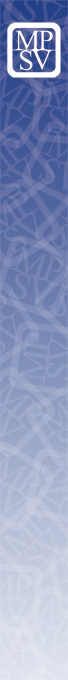 PŘESTUPKY a SANKCE - SUIP
100 000 Kč – nedodrží maximální kapacitu DS a počet pečujících osob, 
30 000 Kč - děti jiného věku, dítě do 1 roku ve skupině 4 dětí; pečující osoba – bezúhonná, odborně způsobilá, zletilá, svéprávná, v pracovněprávním vztahu, další vzdělávání; nezpracování plánu výchovy a péče, neoznámení změn pro evidenci poskytovatelů
5 000 Kč – označení „dětská skupina“ od 1. 10. 2024
[Speaker Notes: Další změny oproti stávajícímu zákonu:
není přestupkem se sankcí, ale vede k pozastavení oprávnění: vedení evidence dětí (bylo 20 000 Kč), pojištění (bylo 30 000 Kč); vedení smluv s rodiči (bylo 20 000 Kč),
zpracování a zpřístupnění vnitřních pravidel (bylo 30 000 Kč – nyní součástí standardů – nesplnění nápravného opatření až 100 000 Kč)
nově zdravotní dokumentaci (dětí i pečujících osob) kontroluje KHS
nový doklad o vazbě na trh práce u rodiče v rámci kontroly čerpání příspěvku,]
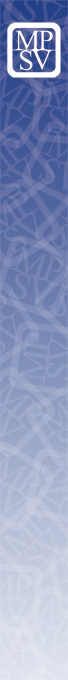 Děkuji Vám za pozornost
Dokumenty,povinnosti příjemce dotace
pravidla pro žadatele / příjemce, www.esfcr.cz
Obecná část pravidel pro žadatele a příjemce v OPZ
Specifická část pravidel pro žadatele a příjemce  v rámci OPZ pro projekty s jednotkovými náklady zaměřené na podporu zařízení péče o děti předškolního věku (verze 7)
Pokyny pro vyplnění zprávy o realizaci projektu  a žádosti o platbu v IS KP14+ (projekty  s jednotkovými náklady zaměřené na podporu zařízení péče o děti předškolního věku)
Pokyny ke zpracování žádosti o změnu v IS KP14+
36
Povinnosti příjemce dotace
Obecná část pravidel pro žadatele a příjemce
Specifická část pravidel pro žadatele a příjemce v rámci OPZ pro projekty s jednotkovými náklady zaměřené na podporu zařízení péče o děti předškolního věku
Veřejné zakázky – informovat ŘO (zpráva o realizaci)
Publicita – (šablony a vzory pro vizuální identitu)
IS ESF – monitorování podpořených osob (MI)
GDPR – v případě zpracování dat třetí osobou má příjemce povinnost informovat ŘO o uzavření smlouvy o ochraně osobních dat
37
Dokladování dosažených jednotek
Jednotky a jednotkové náklady
Přehled jednotek na podporu zařízení péče o děti
39
Jednotka „Vytvořené / transformované místo v zařízení péče o děti“
Doklady prokazující splnění jednotky předkládané jako příloha ZoR:

Po skončení fáze vybudování / transformace ŘO ověří:
zápis do Evidence poskytovatelů (EDS) služby péče o dítě   v dětské skupině dle zákona č. 247/2014 Sb., o poskytování služby péče o děti v dětské skupině.

Kapacita uvedená v žádosti musí odpovídat kapacitě uvedené  v evidenci dětských skupin.
40
Jednotka „Vytvořené / transformované místo v zařízení péče o děti“
Provozní řád zařízení péče o děti musí obsahovat (Náležitosti jsou uvedeny ve Specifické části pravidel pro žadatele  a příjemce v rámci OPZ pro projekty s jednotkovými náklady zaměřené na podporu zařízení péče o děti předškolního věku, kap. 5.3.9):
identifikaci provozovatele, 
označení dětské skupiny a údaj o počtu dětí, 
adresu místa poskytování služby péče o dítě, 
den započetí poskytování služby péče o dítě, 
podmínky poskytování služby péče o dítě včetně určení, zda službu péče o dítě provozovatel poskytuje bez úhrady nákladů nebo s částečnou anebo plnou úhradou nákladů

Plán výchovy a péče
41
Jednotka „Vytvořené / transformované místo v zařízení péče o děti“
Ověření při kontrole projektu na místě:

provozní řád zařízení

plán výchovy a péče

pro každé místo musí existovat židle, prostor pro práci u stolu, postel/lehátko
42
Jednotka „Obsazenost zařízení péče o děti“
Ke splnění jednotky obsazenosti je třeba dále doložit přílohou ZoR:
sken pojistné smlouvy o pojištění 
pojistná smlouva musí obsahovat informaci o pojištění odpovědnosti za újmu způsobenou při poskytování služby hlídání  a péče o dítě a musí být uzavřena nejpozději ke dni zahájení provozu
dokladování docházky dětí a pečujících osob
souhrnný záznam o přesné docházce dětí ve formátu XLS/XLSX opatřený elektronickým podpisem oprávněného pracovníka příjemce (podepsaný dokument je označen zelenou pečetí)
souhrnný záznam o přesné docházce pečujících osob ve formátu XLS/XLSX opatřený elektronickým podpisem odpovědného pracovníka příjemce (podepsaný dokument je označen zelenou pečetí)
vzor docházkového listu ke stažení na stránkách výzev
43
Jednotka „Obsazenost zařízení péče o děti“
Dále je třeba mít dokumenty ověřované při kontrole na místě:
Prohlášení o docházce dítěte potvrzené rodičem (stanovení minimálního rozsahu údajů, bez vzorového dokumentu): 
Sestava docházky dítěte bude vyhotovena za každý kalendářní měsíc, požadované údaje jsou: registrační číslo projektu, název projektu, název příjemce, identifikační údaje dítěte (jméno, příjmení), údaje o skutečném příchodu a odchodu dítěte v konkrétní dny, jméno a příjmení rodiče, datum a podpis rodiče, povinné prvky vizuální identity.
44
Jednotka „Obsazenost zařízení péče o děti“
Evidenci dětí, kterou je povinen provozovatel zařízení průběžně vést. Evidence dětí musí v návaznosti na § 11 zákona č. 247/2014 Sb. obsahovat: 	
jméno, popřípadě jména, a příjmení, datum narození a adresu místa pobytu dítěte,
jméno, popřípadě jména, příjmení rodičů a adresu místa pobytu alespoň jednoho z rodičů, liší-li se od adresy místa pobytu dítěte,
jméno, popřípadě jména, příjmení a adresu místa pobytu osoby, která na základě pověření rodiče může pro dítě docházet,
dny v týdnu a dobu v průběhu dne, po kterou dítě v dětské skupině pobývá,
45
Jednotka „Obsazenost zařízení péče o děti“
údaj týkající se úhrady nákladů za službu péče o dítě v dětské skupině,
údaj o zdravotní pojišťovně dítěte,
telefonní, popřípadě jiný kontakt na rodiče a na osobu uvedenou v písmeni c),
lékařský posudek o zdravotní způsobilosti dítěte, a to včetně dokladu, že se dítě podrobilo stanoveným pravidelným očkováním nebo že je proti nákaze imunní anebo že se nemůže očkování podrobit pro kontraindikaci; lékařský posudek a doklad vydává registrující poskytovatel zdravotních služeb v oboru praktické lékařství pro děti a dorost nebo poskytovatel  v oboru praktické lékařství pro děti a dorost, nemá-li dítě registrujícího poskytovatele,
46
Jednotka „Obsazenost zařízení péče o děti“
Smlouvy mezi provozovatelem zařízení péče o děti a rodiči dítěte
Provozovatel zařízení péče o děti, které bylo podpořeno z OPZ, je povinen před zahájením poskytování služby péče o dítě uzavřít  s rodičem písemnou smlouvu o poskytování služby péče o dítě. Náležitosti smlouvy jsou převzaty z § 13 zákona č. 247/2014 Sb. Všichni provozovatelé zařízení podpořených z OPZ jsou povinni zajistit, aby smlouva o poskytování služby péče o dítě v zařízení péče o děti obsahovala tyto náležitosti: 
	a) místo a čas poskytování služby péče o dítě v zařízení, 
	b) výši úhrady nákladů poskytované služby a způsob jejího placení, je-li služba 	péče o dítě v zařízení poskytována s úhradou nákladů, 
	c) podmínky stravování dítěte včetně pitného režimu v návaznosti na délku 	pobytu a věk dítěte,
47
Jednotka „Obsazenost zařízení péče o děti“
d) ujednání o dodržování vnitřních pravidel, 
	e) ujednání o postupu při onemocnění dítěte, 
	f) způsob ukončení právních vztahů vzniklých ze smlouvy, 
	g) dobu trvání právních vztahů vzniklých ze smlouvy. 

Přílohou smlouvy o poskytování služby péče o dítě jsou vnitřní pravidla  a plán výchovy a péče.

Doklad prokazující vazbu rodiče na trh práce (Náležitosti jsou uvedeny ve Specifické části pravidel pro žadatele a příjemce  v rámci OPZ pro projekty s jednotkovými náklady zaměřené na podporu zařízení péče o děti předškolního věku, kap. 5.3.8)
48
Jednotka „Obsazenost zařízení péče o děti“
Monitorovací list podpořené osoby

Nezávazný formulář.
Možné využít při sběru údajů od jednotlivých osob podpořených  v projektu. 
Data potřebná pro sledování monitorovacích indikátorů lze podložit jinou průkaznou evidencí, není nutné formulář používat. 
Příjemce je také oprávněn si obsah Monitorovacího listu podpořené osoby upravit (např. v něm nezjišťovat něco, co už je mu známo a eviduje to v podobě nějakého jiného dokumentu/databáze).

https://www.esfcr.cz/monitorovani-podporenych-osob-opz
49
Jednotka „Obsazenost zařízení péče o děti“
Doklady o splnění požadavků na pečující osoby 
Trestní bezúhonnost 
Zdravotní způsobilost 
Pracovněprávní vztah s provozovatelem zařízení
Odborná způsobilost
50
pečující osoba
Požadavky na odbornou způsobilost pečujících osob 
Zákon č. 247/2014 Sb., Specifická část pravidel, kap. 5.3.2. – obecné podmínky, vymezení kvalifikací
Pozor! :
poskytovatel je povinen zajistit, aby činnost, kterou se uskutečňuje výchova a péče  o dítě v dětské skupině, byla vykonávána alespoň 1 pečující osobou s odbornou způsobilostí k výkonu povolání všeobecné sestry, praktické sestry, dětské sestry, porodní asistentky, zdravotně-sociálního pracovníka, zdravotnického záchranáře, psychologa ve zdravotnictví nebo specializovaná způsobilost k výkonu povolání klinického psychologa, lékaře nebo profesní kvalifikací Chůvy pro děti v dětské skupině
poskytovatel je povinen zajistit rodiči dítěte ve věku ode dne 1. září po dosažení 3 let, aby činnost, kterou se uskutečňuje výchova a péče o dítě v dětské skupině, byla vykonávána alespoň 1 pečující osobou s odbornou kvalifikací učitele mateřské školy, učitele prvního stupně základní školy, asistenta pedagoga podle § 20 odst. 1 zákona o pedagogických pracovnících (tj. minimálně s maturitou), speciálního pedagoga nebo vychovatele, a to nejméně v rozsahu 20 hodin týdně.
51
Jednotka „Kvalifikovaná pečující osoba“
Doklady prokazující splnění jednotky předkládané jako příloha ZoR:
osvědčení o získání profesní kvalifikace „Chůva pro děti do zahájení povinné školní docházky“ pečující osoby, která získala v rámci projektu profesní kvalifikaci,
pracovní smlouva / dohoda o pracovní činnosti / dohoda o provedení práce dokládající pracovněprávní vztah s pečující osobou, která získala v rámci projektu profesní kvalifikaci, na délku minimálně 6 měsíců po získání kvalifikace,
souhrnný záznam o docházce pečující osoby, která získala v rámci projektu profesní kvalifikaci, ve formátu XLS/XLSX opatřený elektronickým podpisem odpovědného pracovníka příjemce. Ze záznamu musí být patrné minimálně šestiměsíční pracovní působení této pečující osoby v zařízení péče o děti (125 odpracovaných dní). Do 6 měsíců fyzické přítomnosti se započítává doba nemoci, která nepřesáhne 5 po sobě jdoucích kalendářních dní a doba zákonného nároku na dovolenou.
52
Jednotka „Nájemné prostor zařízení péče o děti“
Doklady prokazující splnění jednotky předkládané jako příloha ZoR:
nájemní smlouva a dokumentace pro jednotku obsazenost
náležitosti NS: adresa místa realizace
		    platnost nejpozději v den zahájení provozu v souladu   		    se zadáváním veřejných zakázek 
Pozor na střet zájmů:
Ve střetu zájmu se ocitají členové statutárního orgánu zadavatele, členové realizačního týmu projektu, manžel/manželka statutárního orgánu dodavatele (i další příbuzní) – každý možný střet zájmů je posuzován právním oddělením
53
Upozornění
Možnost snížit počet pracovních dnů použitý pro výpočet obsazenosti lze pouze z předem nepředvídatelných důvodů, např. karanténa, povodně, vyhoření, vykradení apod., anebo z předem ohlášených technických důvodů, jejichž příčina není na straně příjemce, a sice maximálně o 31 po sobě jdoucích kalendářních dnů – Viz Specifická pravidla, pozn. pod čarou č. 17
54
Výpočet Obsazenosti/zálohy
Jednotky a jednotkové náklady
Obsazenost zařízení péče o děti
1/75 výše nákladů na zajištění provozu jednoho místa v zařízení péče o dítě  za 6 měsíců
2 fáze provozu, každá trvá 6 měsíců
obsazenost je kalkulována na úrovni zařízení jako celku (výpočet dle kapacity zařízení)
obsazenost počítána za celou projektovou fázi, tj. 6 měsíců
povinnost vést řádné záznamy o přesné docházce dětí v konkrétní dny  v elektronickém docházkovém systému
za plně obsazené zařízení se považuje i zařízení, kde děti nebyly přítomny v plném počtu
jako obvyklá míra docházky byla stanovena hranice 75 %
pokud bude zařízení využito z min. 75 % své kapacity = plně obsazené zařízení
v případě, že obsazenost zařízení nebude využita alespoň z 20 % - není nárok na jednotkový náklad
56
Jednotky a jednotkové náklady
Výpočet tzv. půldnů
zohledňují se „půldny“ 
1 půlden = dítě je v zařízení přítomnéalespoň 3 hodiny, ale méně než 6 hodin
2 půldny = dítě je v zařízení hlídané alespoň 6 hodin každý pracovní den znamená 2 půldny

Výpočet hodnoty jednotky „Obsazenost zařízení péče o děti“ 
Obsazenost se vypočte jako poměr půldenních přítomností dětí v zařízení a celkového počtu půldnů v pracovní dny násobených kapacitou zařízení (oboje stanoveno za vymezené období   6 kalendářních měsíců), který se dále násobí 100. 



Obsazenost zařízení péče o děti se tedy vypočítá podle následujícího vzorce:
             A
O =  ---------------- x 100
      (B x 2 )  x C
 
O….obsazenost
A…..počet dosažených půldnů všech přítomných dětí za 6 měsíců provozu zařízení
B…..počet pracovních dní za 6 měsíců provozu zařízení
C…..kapacita zařízení
 
Výše podpory za jednotku „Obsazenost zařízení péče o děti“ za jednu fázi provozu se vypočítá následovně:
počet míst v zařízení x dosažená obsazenost zařízení péče o děti x jednotka
57
Použité symboly
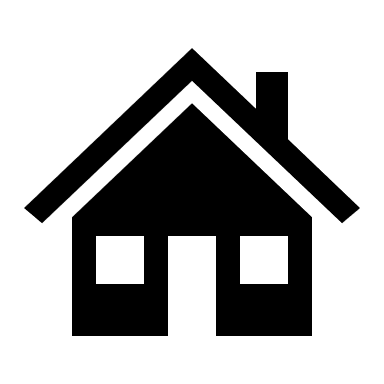 Vybudování / transformace
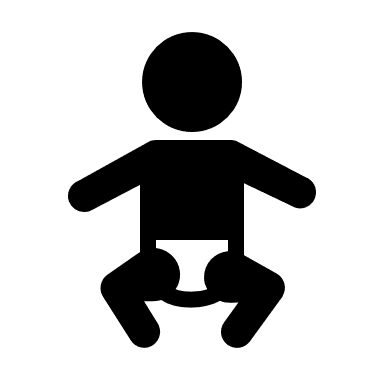 Provoz (obsazenost dětské skupiny)
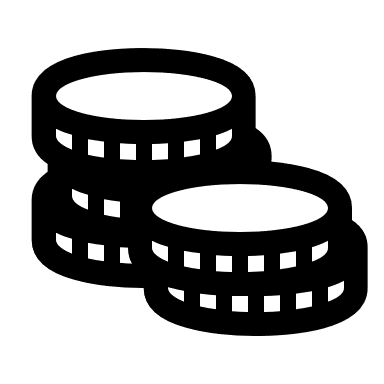 Nájem
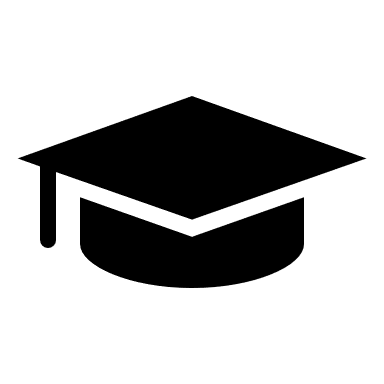 Kvalifikovaná pečující osoba
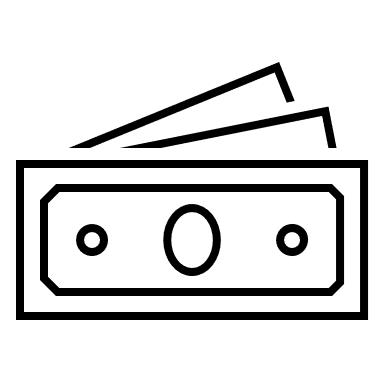 Zálohová platba
58
Příklad (vybudování, 5 míst)
Vybudování
Provoz 1
Provoz 2
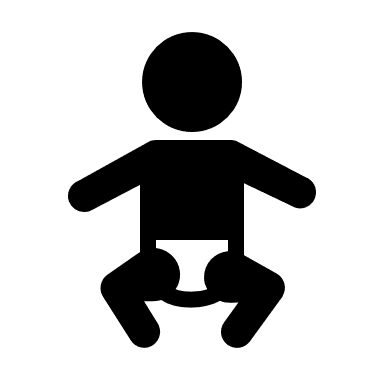 5 x
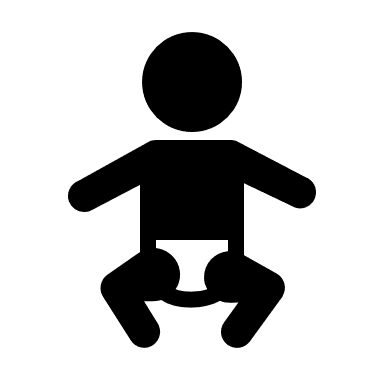 5 x
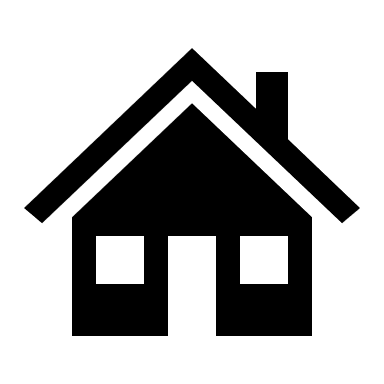 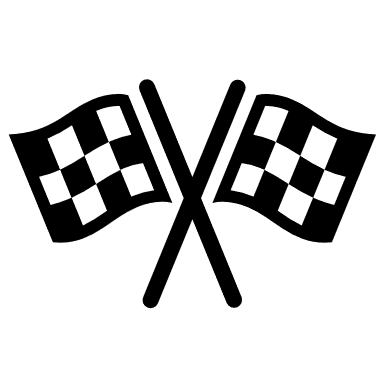 5 x
5 x
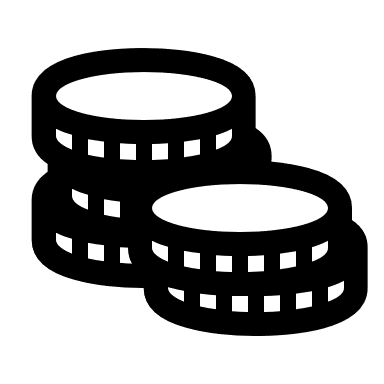 5 x
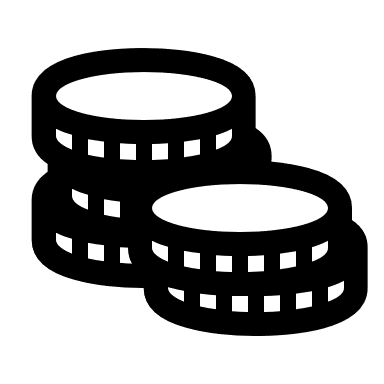 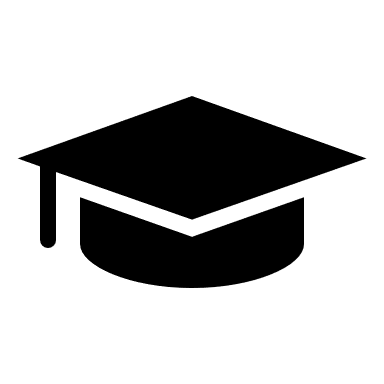 1 x
Vratka
Zálohy
Docházka 70%
Docházka 75%
5 x 20 544 
(neplátce DPH)
= 102 720
5 x 75 x 730 +
5 x 75 x 64
= 297 750
0
zálohy celkem
(712 980)
-vyúčtování celkem
(693 130)
= 19 850 Kč
5 x 75 x 730 +
5 x 75 x 64 +
1 x 14 760
= 312 510
Vyúčtování
5 x 75 x 730 + 
5 x 75 x 64 +
1 x 14 760
= 312 510 Kč
5 x 70 x 730 +
5 x 70 x 64
= 277 900 Kč
5 x 20 544
= 102 720 Kč
59
Publicita
Povinný plakát
Alespoň 1 povinný plakát min. A3 s informacemi  o projektu – využít je třeba el. šablonu z www.esfcr.cz 
Po celou dobu realizace projektu
V místě realizace projektu snadno viditelném pro veřejnost, jako jsou vstupní prostory budovy
Pokud je projekt realizován na více místech, bude umístěn na všech těchto místech
Pokud nelze umístit plakát v místě realizace projektu, bude umístěn v sídle příjemce
Pokud příjemce realizuje více projektů OPZ v jednom místě, je možné pro všechny tyto projekty umístit pouze jeden plakát
61
VIZUÁLNÍ IDENTITA - použití
ANO
NE
povinný plakát, dočasná/stála deska nebo billboard
weby, microsity, sociální média projektu
propagační tiskoviny (brožury, letáky, plakáty, publikace, školicí materiály) a propagační předměty
propagační audiovizuální materiály (reklamní spoty, product placement, sponzorské vzkazy, reportáže, pořady)
inzerce (internet, tisk, outdoor) 
soutěže (s výjimkou cen do soutěží)
komunikační akce (semináře, workshopy, konference, tiskové konference, výstavy, veletrhy)
PR výstupy při jejich distribuci (tiskové zprávy, informace pro média)
dokumenty pro veřejnost či cílové skupiny (vstupní, výstupní/závěrečné zprávy, analýzy, certifikáty, prezenční listiny apod.)
výzva k podání nabídek/zadávací dokumentace zakázek
interní dokumenty
archivační šanony
elektronická i listinná komunikace
pracovní smlouvy, smlouvy s dodavateli, dalšími příjemci, partnery apod.
účetní doklady vztahující se k výdajům projektu
vybavení pořízené z prostředků projektu (s výjimkou propagačních předmětů)
neplacené PR články a převzaté PR výstupy (např. médii)
ceny do soutěží
výstupy, kde to není technicky možné (např. strojově generované objednávky, faktury)
62
Změny projektu (podstatné a nepodstatné)
Změny projektu
podstatné změny – před jejich provedením je potřeba souhlas řídícího orgánu (ŘO)
změny vyžadující vydání změnového právního aktu
změny nevyžadující vydání změnového právního aktu
ŘO má na posouzení změny 20 pracovních dnů (od předložení žádosti o změnu). Změna nesmí být provedena před schválením ze strany ŘO, resp. před vydáním změnového právního aktu.
nepodstatné změny – nevyžadují změnu právního aktu
změny, o kterých je potřeba informovat ŘO bez zbytečného prodlení od data provedení změny
změny, o kterých je potřeba informovat ŘO spolu se zprávou o realizaci projektu 
změny v osobě příjemce
64
Nepodstatné změny
Informovat ŘO bez zbytečného prodlení od data provedení změny
kontaktní osoby projektu či adresy pro doručení
sídla příjemce podpory; 
osob statutárních orgánu příjemce;
názvu příjemce (součástí nesmí být převod/přechod práv a povinností příjemce z právního aktu).
65
Podstatné Změny
Nevyžadující vydání změnového právního aktu
změna bankovního účtu projektu;
změna adresy realizace – možná pouze před podpisem PA 
Vyžadující vydání změnového právního aktu
změna délky fáze vybudování zařízení, nebo fáze transformace; 
změna termínu ukončení realizace projektu - pozor! – při předčasném ukončení se vrací dosud poskytnutá dotace 
snížení kapacity zařízení (pouze ve fázi vybudování zařízení, nebo ve fázi transformace);
změna plátcovství daně z přidané hodnoty příjemce (během fáze vybudování nebo transformace)
66
Podstatné a nepodstatné změny v rámci změn v osobě příjemce
změna právní formy příjemce podpory 

přeměna obchodní společnosti nebo družstva 

slučování, splývání a rozdělování školských právnických osob 

změna příjemce ze zákona, kdy od určitého data dojde k jeho přejmenování či změně právní formy 

změna příjemce, kdy na základě změny zákona, usnesení vlády apod. dojde od určitého data k přenosu agendy, které se projekt týká, z jednoho subjektu na jiný
67
Změnové řízení v Iskp14+
Změny vyžádané příjemcem – IS KP14+
Záložka Žádost o změnu
Vytvořit žádost o změnu

Výběr obrazovek pro vykázání změn

Tlačítko SPUSTIT zcela dole na stránce s výběrem obrazovek
69
Změny vyžádané příjemcem – IS KP14+
Odůvodnění žádosti o změnu je třeba popsat na úvodní obrazovce ŽoZ, případně je možné vložit jako přílohu ŽoZ. 

Zaslání na ŘO
Kontrola – finalizace – podpis ŽoZ = odeslání na ŘO
70
Změny vyžádané příjemcem – IS KP14+otevírané obrazovky
Změna místa realizace – pouze před PA
Projekt (změna v anotaci)
Subjekt – adresy subjektu (změna v adrese realizace)
Subjekt – kliknout na vykázat změnu u subjektu, u kterého dochází ke změně
Adresy – NIKDY NEKLIKAT NA TLAČÍTKO „SMAZAT“. Neplatná adresa se označí pomocí „záznam smazán“  v poli akce prováděná se záznamem.
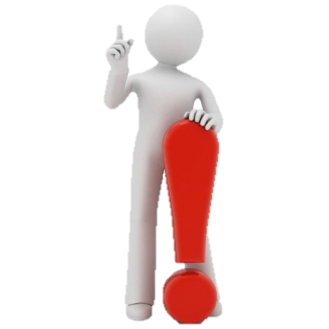 71
Změny vyžádané příjemcem – IS KP14+otevírané obrazovky
Změna harmonogramu
Projekt (změna v anotaci, změna předpokládaného data ukončení realizace)
Indikátory (změna data dosažení cílové hodnoty)
72
Změny vyžádané příjemcem – IS KP14+otevírané obrazovky
Změna kontaktní osoby subjektu
Subjekt – osoby subjektu (změna v kontaktní osobě)
Subjekt – kliknout na vykázat změnu u subjektu, u kterého dochází ke změně
Osoby
NIKDY NEKLIKAT NA TLAČÍTKO „SMAZAT“. Řádek  s neplatnou kontaktní osobou se označí pomocí „záznam smazán“ v poli akce prováděná se záznamem. 
Novou kontaktní osobu zadat prostřednictvím tlačítka „NOVÝ ZÁZNAM“.
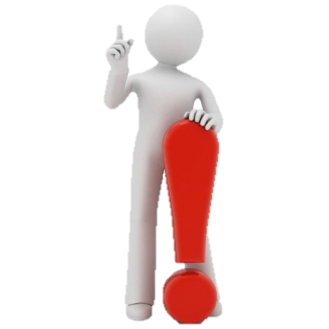 73
Změny vyžádané příjemcem – IS KP14+otevírané obrazovky
Změna statutárního zástupce
Subjekt – osoby subjektu (změna v osobě statutárního zástupce)
Subjekt 
kliknout na vykázat změnu u subjektu, u kterého dochází ke změně
Provést novou validaci
Osoby
NIKDY NEKLIKAT NA TLAČÍTKO „SMAZAT“. Řádek se jménem bývalého statutárního zástupce se označí pomocí „záznam smazán“ v poli akce prováděná se záznamem. 
Nového statutárního zástupce zadat prostřednictvím tlačítka „NOVÝ ZÁZNAM“.
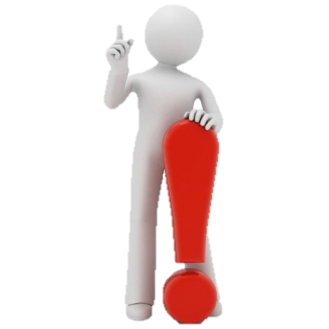 74
Změny vyžádané příjemcem – IS KP14+otevírané obrazovky
Změna čísla účtu
Subjekt – číslo účtu (změna v čísle účtu)
Subjekt - kliknout na vykázat změnu u subjektu, u kterého dochází ke změně
Účet – NIKDY NEKLIKAT NA TLAČÍTKO „SMAZAT“. Řádek s neplatným číslem účtu se označí pomocí „záznam smazán“ v poli akce prováděná se záznamem.
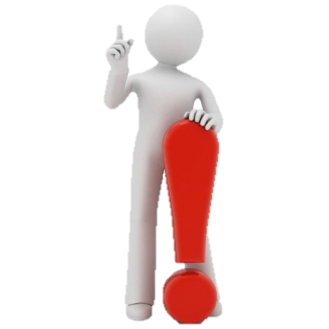 75
Administrace na straně ŘO (změny vyžádané příjemcem)
ŘO určí druh změny (podstatná se změnou PA, bez změny PA, nepodstatná změna). 
V závislosti na druhu změny probíhá schvalovací proces.
Je-li třeba opravu ŽoZ, ŘO vrátí k dopracování, jinak bude ŽoZ buď akceptována, schválena, nebo neschválena.
76
Administrace na straně ŘO (Změny vyžádané ŘO)
ŘO vytvoří ŽoZ a zašle příjemci (stav ŽoZ – rozpracována). O zaslání ŽoZ informuje systémová depeše.
Do odůvodnění vrácení ŽoZ uvede ŘO důvody pro její založení, příp. zašle depeši. 
Příjemce se se změnou seznámí, příp. ji dopracuje.

Kontrola – finalizace – podpis = odeslání na ŘO

Schvalovací proces na ŘO
77
Vytváření zprávy o realizaci (ZoR) v ISKP14+
Založení zprávy o realizaci
nová záložka s názvem ZPRÁVY O REALIZACI na úvodní stránce projektu.

založit novou ZPRÁVU/INFORMACI
79
informace o zprávě
vyplní se pole
sledované období od / do
Kontaktní údaje osoby zodpovědné za správnost ZoR


ULOŽIT
80
REALIZACE, PROVOZ/ÚDRŽBA VÝSTUPU
v OPZ jeho vyplnění není relevantní 
příjemce uvede odkaz na klíčové aktivity např. formulaci: „viz záložka Klíčové aktivity“
81
indikátory
NEVYPLŇOVAT RUČNĚ
změny hodnot u indikátorů týkajících se PODPOŘENÝCH OSOB, ta se načtou z informačního systému IS ESF2014+

VYPLNIT RUČNĚ pomocí tlačítka vykázat změnu/přírůstek
změny hodnot indikátorů, které se NETÝKAJÍ podpořených osob (především kapacita zařízení péče o dítě)
82
indikátory
Postup při ručním vyplňování: 
Kliknout na vybraný indikátor v horní části obrazovky
Kliknout na tlačítko VYKÁZAT ZMĚNU/PŘÍRŮSTEK
Vybrat stejný indikátor v prostřední části obrazovky a ve spodní části doplnit: 
Hodnotu
Datum dosažení
Komentář 
Změny se vykazují přírůstkově, tj. o kolik narostla dosažená hodnota v daném období, dosaženou kumulativní hodnotu  i procento plnění počítá systém.
83
HORIZONTÁLNÍ PRINCIPY
Popis plnění vlivu se NEVYPLŇUJE:
u horizontálních principů, kde je uveden neutrální vliv.

Popis plnění vlivu se VYPLŇUJE pomocí tlačítka vykázat změnu/přírůstek:
u horizontálních principů se zvolenou variantou „Cílené zaměření na horizontální princip“ nebo „Pozitivní vliv na horizontální princip“
Vyplnění vyžadováno v každé ZoR.
84
IDENTIFIKACE PROBLÉMU
vyplňují se informace o případných problémech, které se vyskytly v realizaci projektu v průběhu období, za které je tato zprávy vykazována (IDENTIFIKACE, POPIS, ŘEŠENÍ)
85
aktivity
Vyberete aktivitu dle realizace projektu.
Po kliknutí na tlačítko vykázat změnu/přírůstek je třeba vyplnit pole – popis realizace projektu.
Popis je povinný u všech aktivit realizovaných  v prokazovaném monitorovacím období.
86
JEDNOTKY AKTIVIT ZP
Vyplní se pole Dosažený počet jednotek v aktuální ZoR ve spodní části obrazovky nazvané Prokazováno příjemcem.
Pozor na vykazování obsazenosti:
Kapacita zařízení x procento obsazenosti
Pozor na vykazování vybudování:
Je třeba vyplnit počet dosažených jednotek u vybudování.
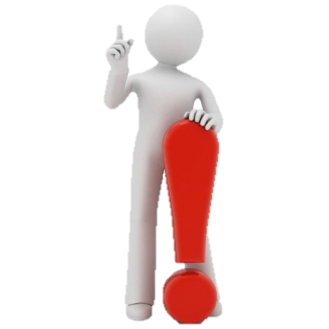 87
čestná prohlášení
Po přečtení potvrdit pravdivost čestného prohlášení zatržením fajfkou v poli SOUHLASÍM S ČESTNÝM PROHLÁŠENÍM.
88
publicita
informace o povinné publicitě je potřeba v ZoR projektu podávat strukturovaně





Zápis přes tlačítko vykázat změnu/přírůstek.
89
DOKUMENTY ZoR
viz. kapitola Dokladování dosažených jednotek
IS KP14+ umožní vložit dokument o velikosti max. 100 MB v libovolném formátu.
Dokumenty ukládejte na záložku „dokumenty zprávy“.
OPZ nepředpokládá vykazování změn na dokumentech, proto tlačítko VYKÁZAT ZMĚNU/PŘÍRŮSTEK nepoužívat.
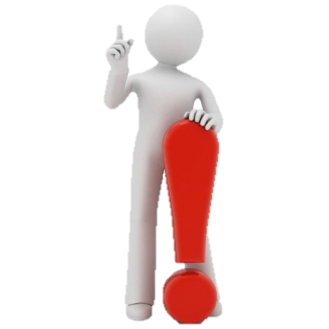 90
Finalizace ZoR
ZoR musí být finalizována až po finalizaci žádosti  o platbu.



Kontrola - finalizace (horní příkazový řádek) – podpis ZoR (menu vlevo zcela dole) = odeslání ŘO.
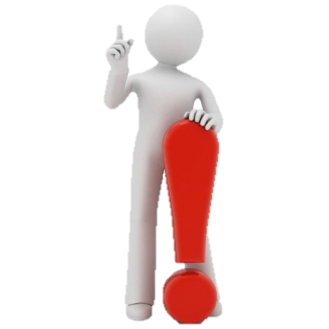 91
Vytváření žádosti o platbu (ŽOP) v ISKP14+
Žádost o platbu (ŽOP) s vyúčtováním
je nedílnou součástí zprávy o realizaci (ZoR)
musí být finalizována a podepsána před finalizací ZoR
u ex-ante: 1. ŽoP již schválena
93
Žádost o platbu s vyúčtováním
Záložka žádost o platbu 

„vytvořit novou“

stav „rozpracovaná“
94
Postup při vyplňování záložek
Identifikační údaje
Evidenční číslo na souhrnné soupisce
Soupiska jednotek
Souhrnná soupiska
Žádost o platbu
Čestná prohlášení
Kontrola
Finalizace
Podpis
95
Identifikační údaje
Vyplní se účet příjemce.
Vyplní se případně účet nadřízeného kraje  (u příspěvkových organizací).
96
Souhrnná soupiska
Vyplní se evidenční číslo souhrnné soupisky (číslováno od 1). 
Po uložení se odemkne záložka SOUPISKA JEDNOTEK.
97
Soupiska jednotek
Vybudování/transformace zařízení péče o dítě
Jedna soupiska jednotek:
Vždy se jedná o neinvestiční výdaj.
Provoz/pronájem/kvalifikace
Ke každé dosažené jednotce jedna soupiska jednotek.
Vždy se jedná o neinvestiční výdaj.
Kontrola částek – musí souhlasit částky v ŽoP a v ZoR na záložce JEDNOTKY AKTIVIT ZP.
98
Souhrnná SOUPISKA
Kliknout na NAPLNIT DATA Z DOKLADŮ SOUPISKY
99
Žádost o platbuZpůsobilé výdaje - Požadováno
Kliknout na NAPLNIT DATA ZE SOUPISKY
100
Žádost o platbuČástka na krytí výdajů
Část viditelná jen u ex-ante financování.
Vyplní se šedé pole NEINVESTIČNÍ.
Vyplní se částka na další fázi realizace. Výpočet musí být v souladu se Specifickou částí pravidel pro žadatele a příjemce.
101
Čestné prohlášení
Vybrat ze seznamu vhodnou variantu a vyjádřit souhlas.
102
Kontrola – finalizace - podpis
Kontrola
Případné chyby nesmí být označeny červeně. 
Chyby označené černou barvou nebrání v podání ŽoP, ovšem doporučujeme zkontrolovat.
103
IS ESF
Monitorování podpořených osob v IS ESF
https://esf2014.esfcr.cz – dostupné prostřednictví www.esfcr.cz.
Pro vstup do systému nutná registrace na www.esfcr.cz. 
Notifikace o zřízení účtu zástupce příjemce (kontaktní osoba žadatele) bude/byla zaslána e-mailem.
Aktivační kód bude/byl zaslán do datové schránky uvedené v žádosti. 
Přístup zřízený řídícím orgánem – kontaktní osoby. Další přístupy zřizuje kontaktní osoba sama.
105
Monitorování podpořených osob v IS ESF
Do systému se zapisují účastníci (identifikace dle jména, příjmení, data narození a adresy trvalého pobytu) a dále také detaily o tom, jakých podpor v rámci projektu daná osoba využila a v jakém rozsahu (v počtu hodin, příp. dnů, jednotka se liší podle kategorie využité podpory).
Možné podpory (výběr z číselníku):
Oborové vzdělávání – výchova a vzdělávání (rekvalifikace)
Využití zařízení zajišťujícího péče o děti, které bylo finančně podpořeno z projektu
106
Monitorování podpořených osob v IS ESF
Ve zprávách o realizaci projektu musí být uvedené dosažené hodnoty indikátorů týkajících se osob. Hodnoty se načítají z IS ESF, ale příjemce musí provést několik kroků, aby došlo k načtení
Zaevidování podpořené osoby do IS ESF;
Zadání podpory ke každé z podpořených osob;
Schválení seznamu podpořených osob;
Přepnutí na záložku seznam projektů – vypočítat indikátory

Vzory a pokyny k monitorování podpořených osob
Monitorovací list podpořené osoby
Pokyny pro evidenci rozsahu a typu podpory k jednotlivým podpořeným osobám
107
Monitorování podpořených osob v IS ESF
Příjemce sám nerozlišuje bagatelní a nebagatelní podporu. Rozlišení provádí systém IS ESF.
Podporu ke každému účastníkovi projektu je třeba do systému zanášet maximálně v intervalech dle délky monitorovacího období.
Do systému se uvádí každý ukončený typ podpory, byť by účastník v projektu dále pokračoval.
„Datum do“ na záložce se specifikací podpory:
datum ukončení uváděné podpory, byť by účastník v projektu dále pokračoval, je-li podpora ukončena v průběhu monitorovacího období.
Datum konce monitorovacího období, není-li podpora v průběhu monitorovacího období ukončena.
108
dotazy
ESF CR
ESF CR:
Klub pro výzvy na dětské skupiny
Dotazy na fóru
Texty výzev č.141 a 142 (www.esfcr.cz/vyzva-XXX-opz)
Aktuální Obecná a Specifická část pravidel, šablony příloh, prezentace ze seminářů apod.
https://www.esfcr.cz/detske-skupiny

Děkujeme Vám za pozornost a přejeme úspěšnou realizaci
110